Generalidades sobre articulações
Simples ou composta
Classificação quanto ao meio de união
Fibrosa
- sindesmose
- sutura
- gonfose
Cartilaginosa
- sincondrose
- sínfise
Sinovial
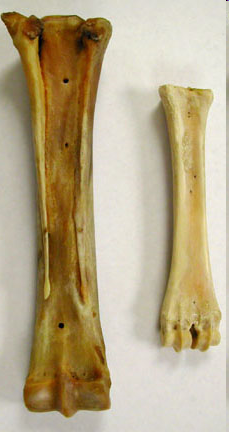 Generalidades sobre articulações
Simples ou composta
Classificação quanto ao meio de união
Fibrosa
- sindesmose
- sutura
- gonfose
Cartilaginosa
- sincondrose
- sínfise
Sinovial
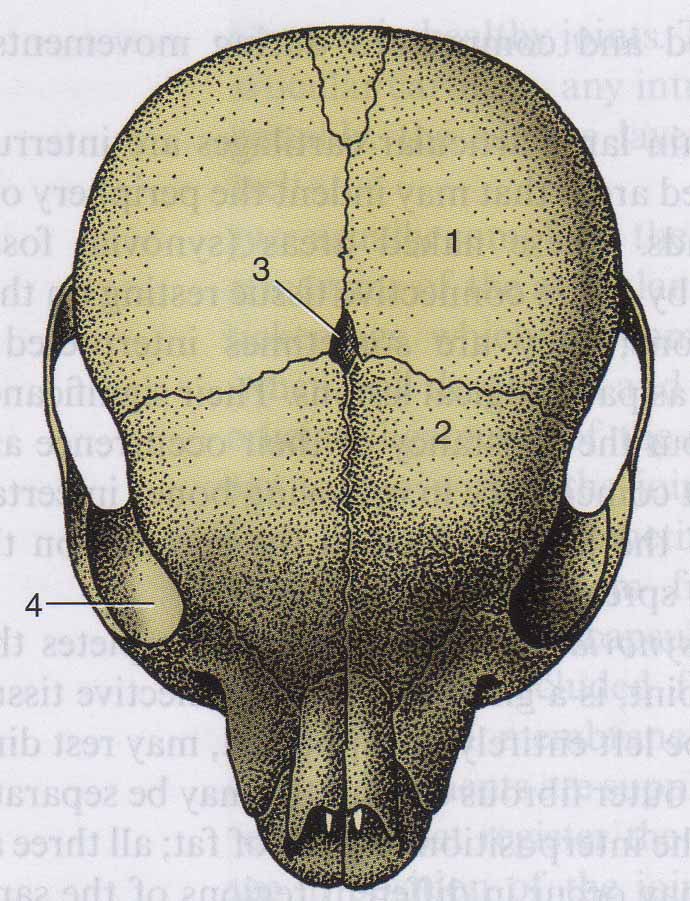 Generalidades sobre articulações
Simples ou composta
Classificação quanto ao meio de união
Fibrosa
- sindesmose
- sutura
- gonfose
Cartilaginosa
- sincondrose
- sínfise
Sinovial
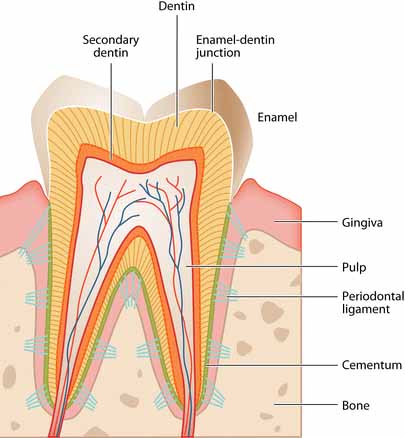 Generalidades sobre articulações
Simples ou composta
Classificação quanto ao meio de união
Fibrosa
- sindesmose
- sutura
- gonfose
Cartilaginosa
- sincondrose
- sínfise
Sinovial
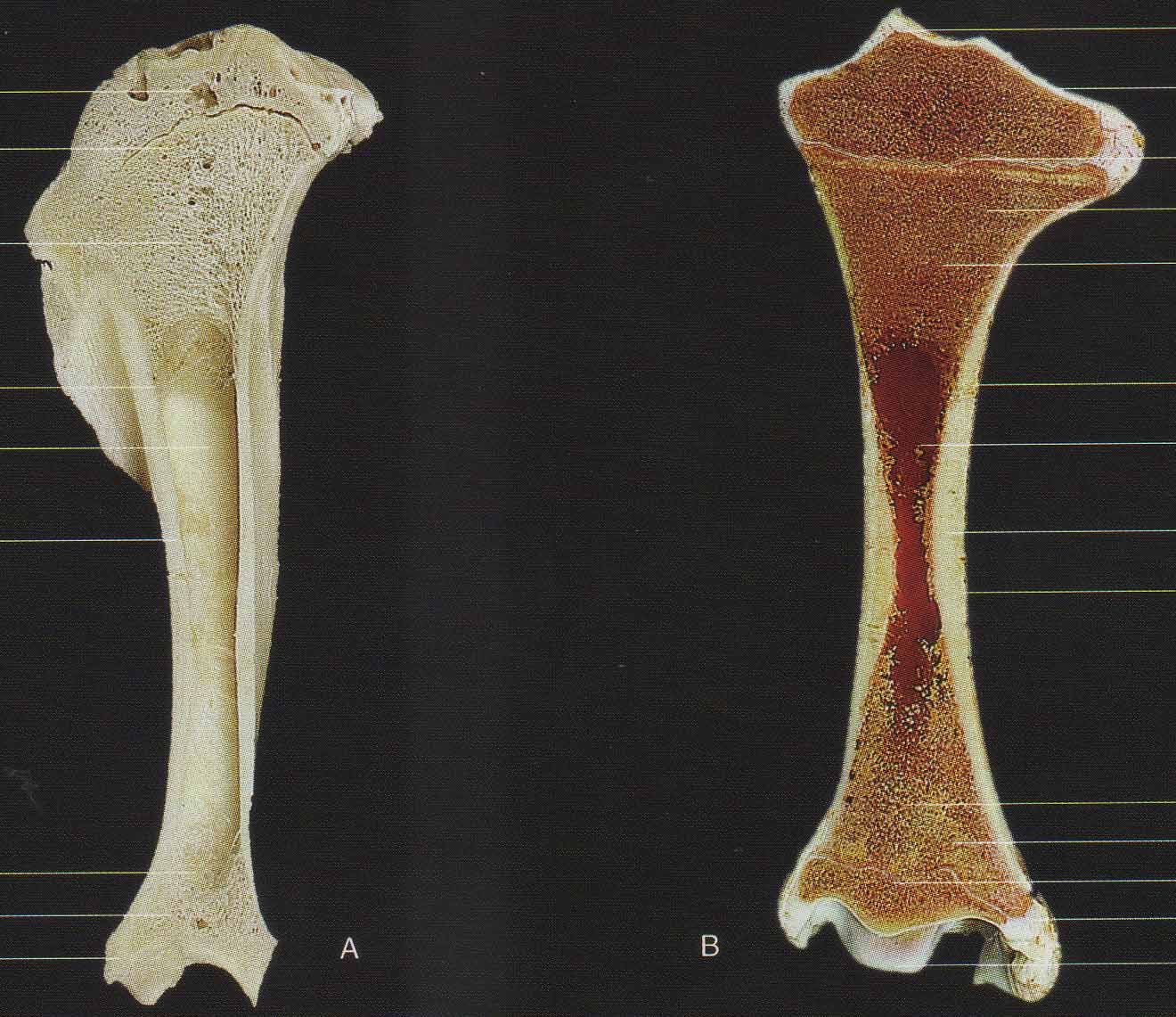 Generalidades sobre articulações
Simples ou composta
Classificação quanto ao meio de união
Fibrosa
- sindesmose
- sutura
- gonfose
Cartilaginosa
- sincondrose
- sínfise
Sinovial
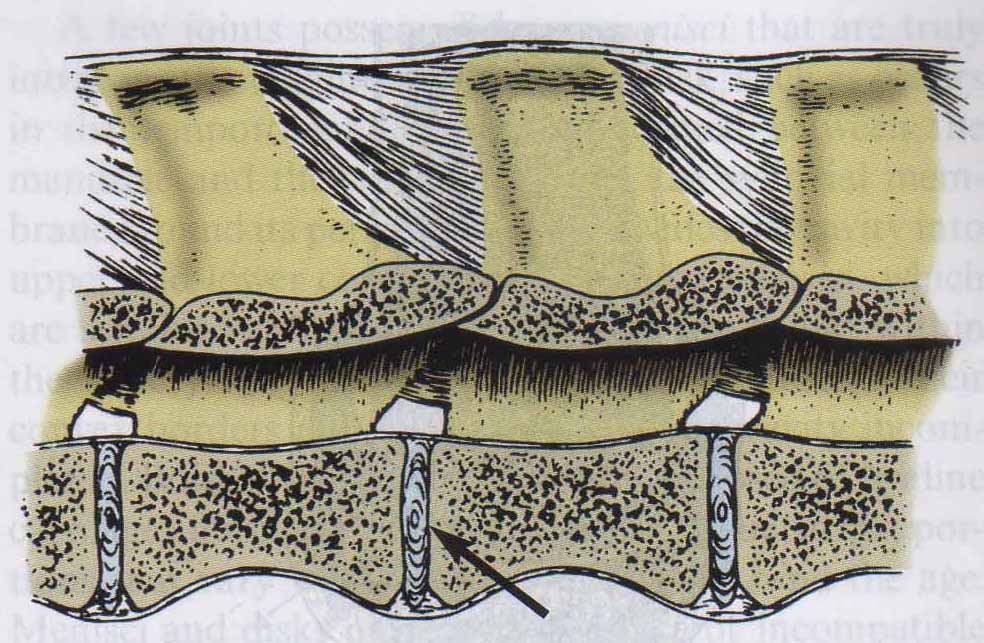 Generalidades sobre articulações
Simples ou composta
Classificação quanto ao meio de união
Fibrosa
- sindesmose
- sutura
- gonfose
Cartilaginosa
- sincondrose
- sínfise
Sinovial
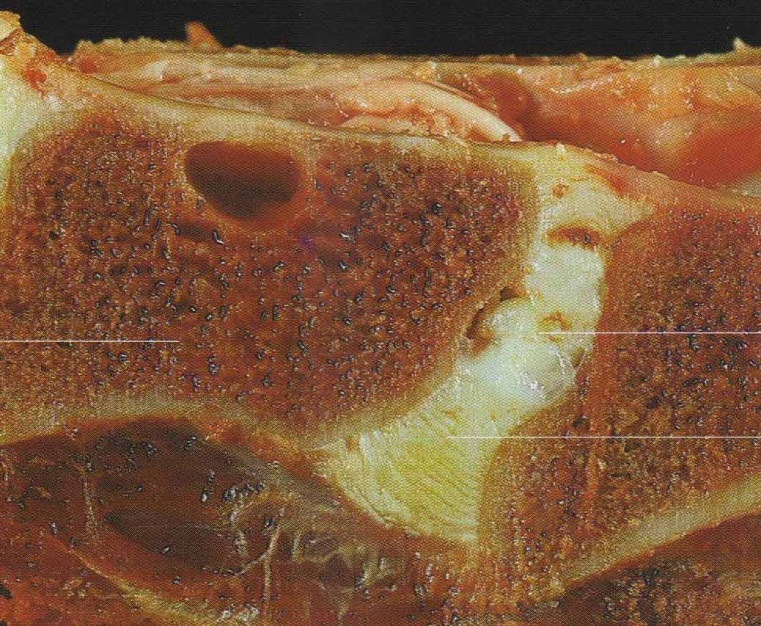 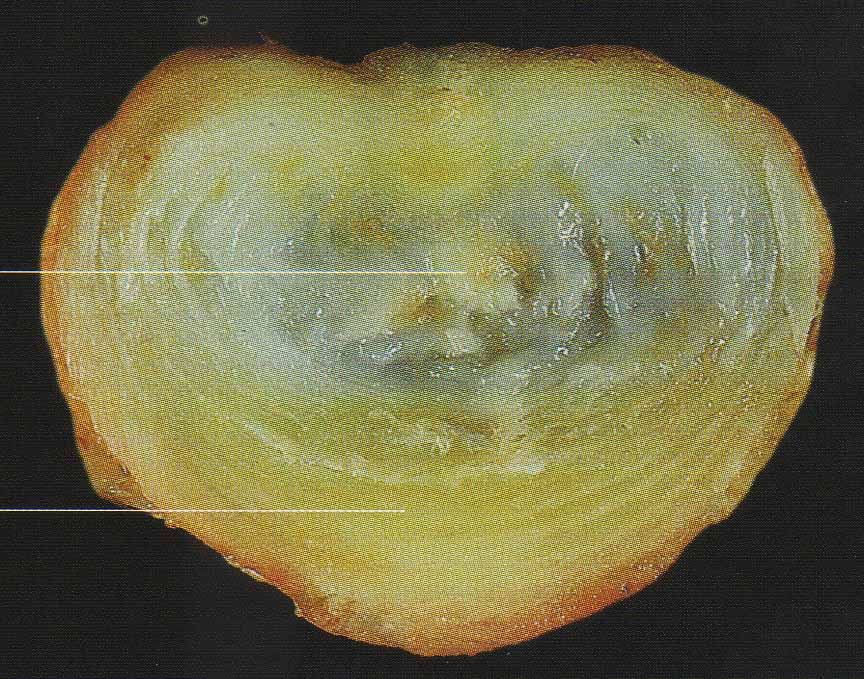 Generalidades sobre articulações
Sinovial
Superfície articular
Cartilagem articular
Cápsula articular
 - estrato fibroso
 - estrato sinovial
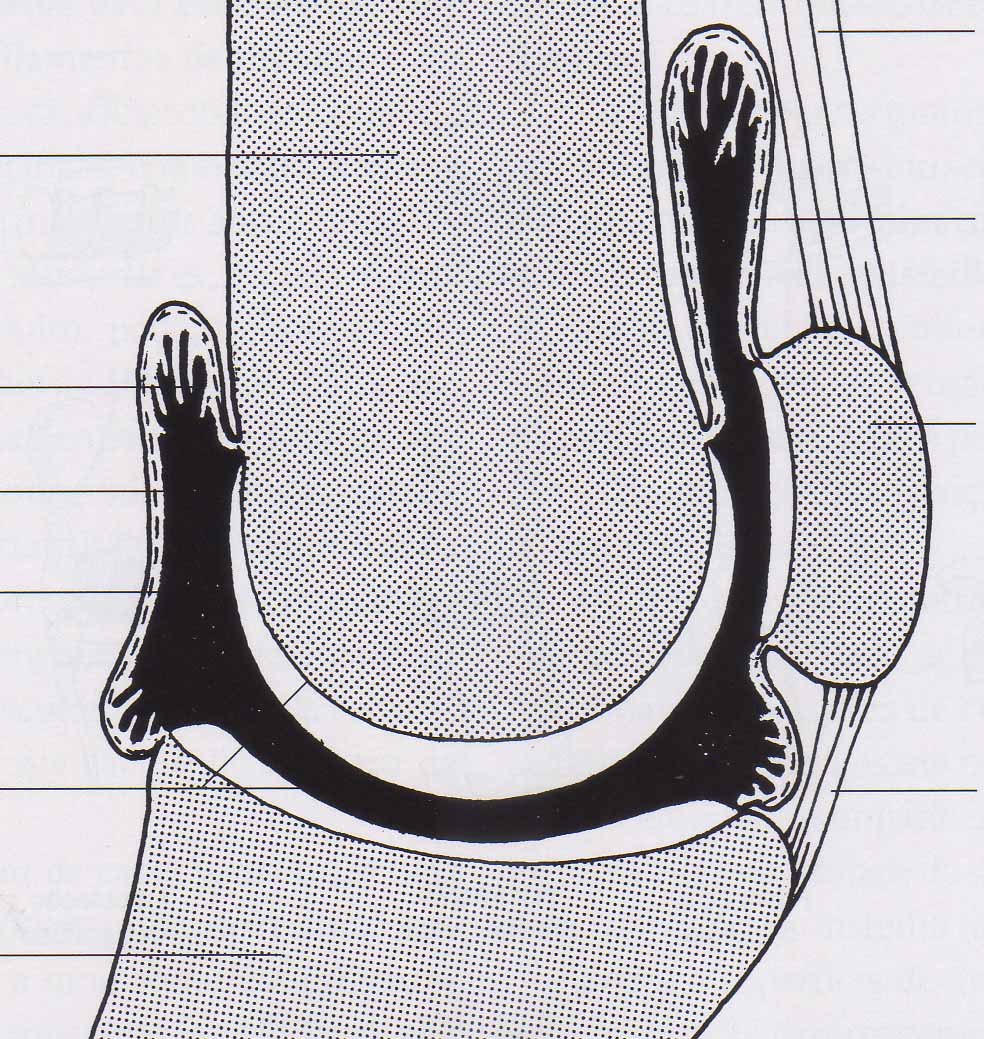 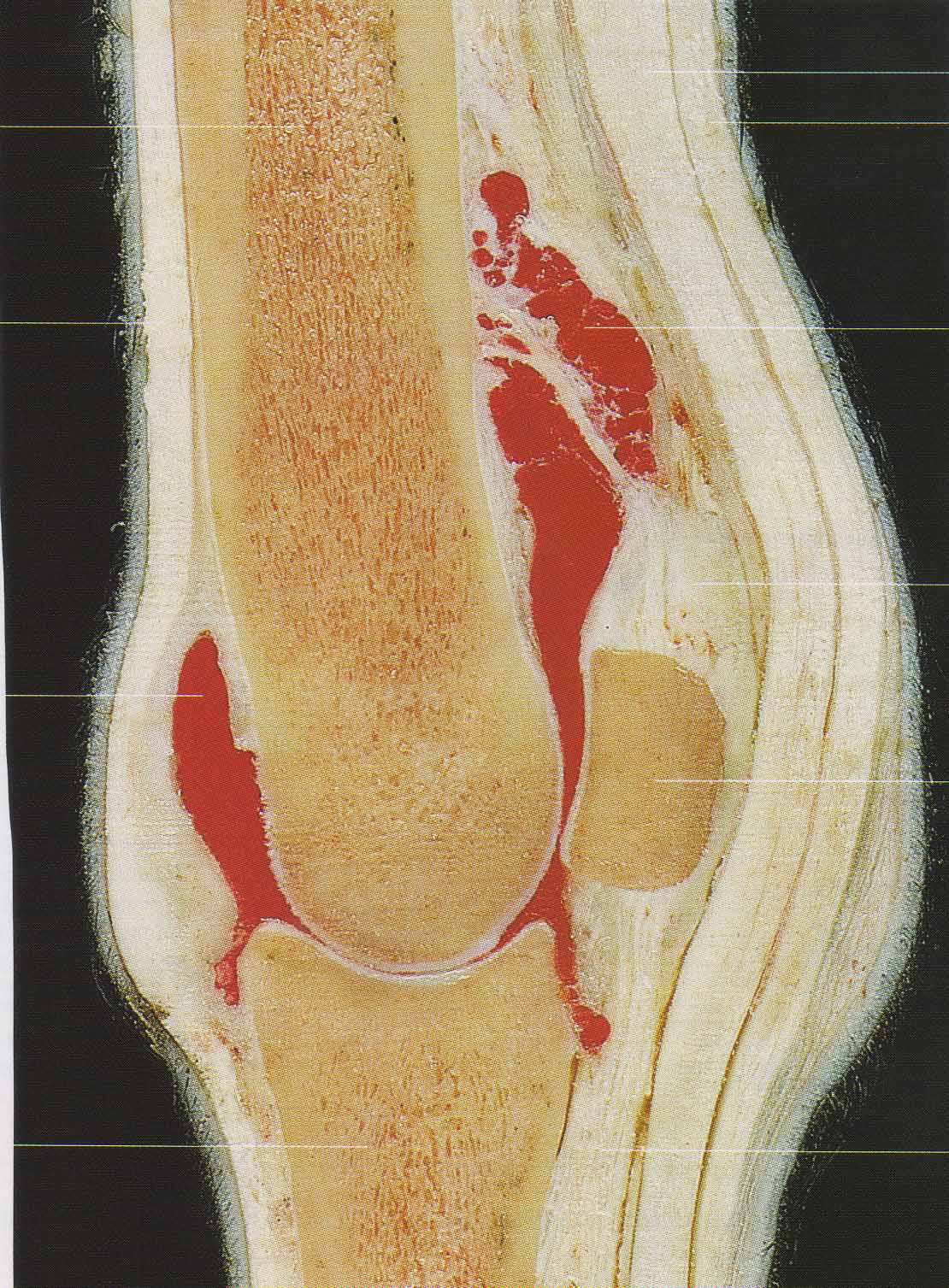 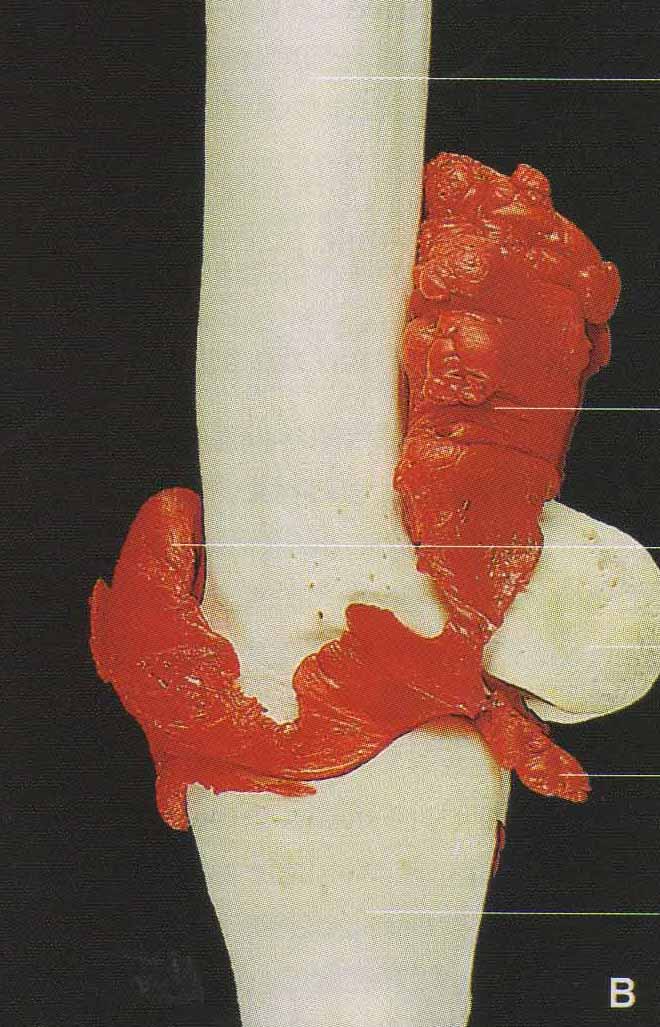 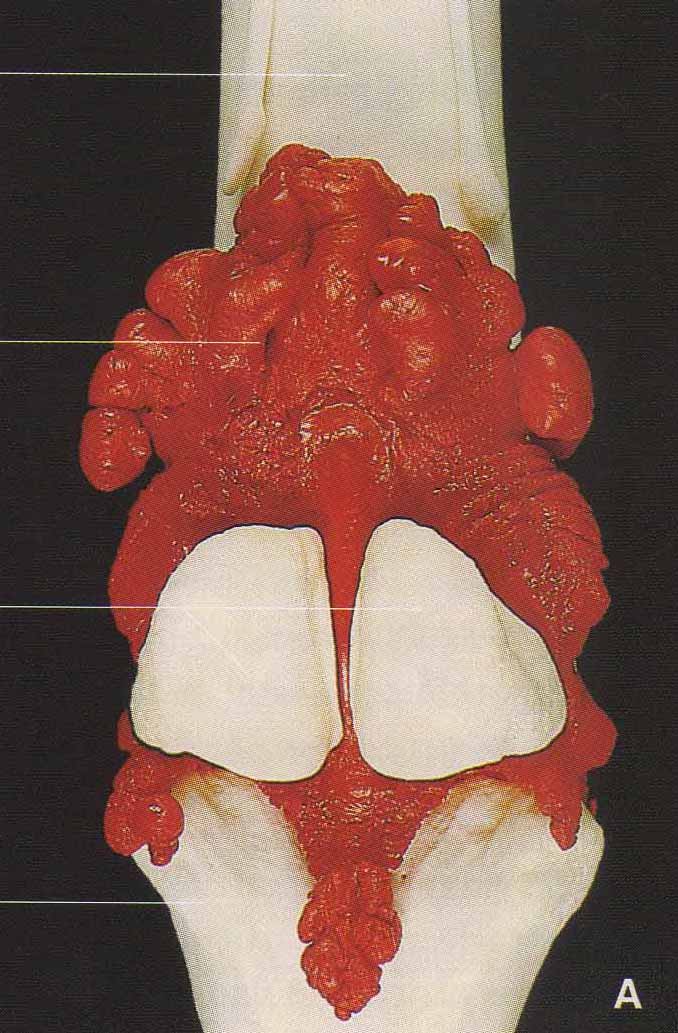 Generalidades sobre articulações
Sinovial
Classificação quanto à forma da superfície
Plana
Gínglimo (dobradiça)
Trocóide (pivô)
Elipsóide
Condilar
Selar
Esferóide
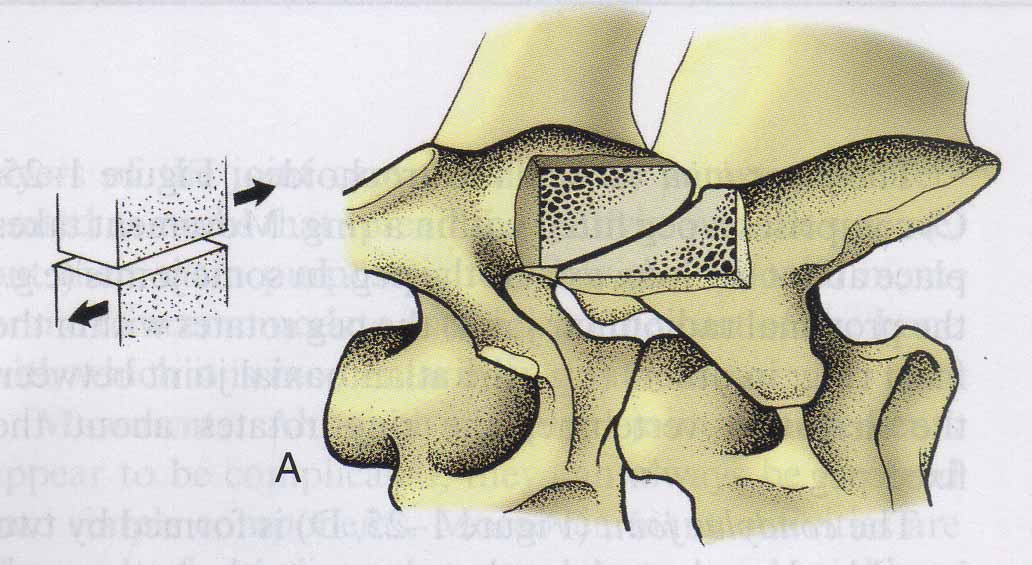 Generalidades sobre articulações
Sinovial
Classificação quanto à forma da superfície
Plana
Gínglimo (dobradiça)
Trocóide (pivô)
Elipsóide
Condilar
Selar
Esferóide
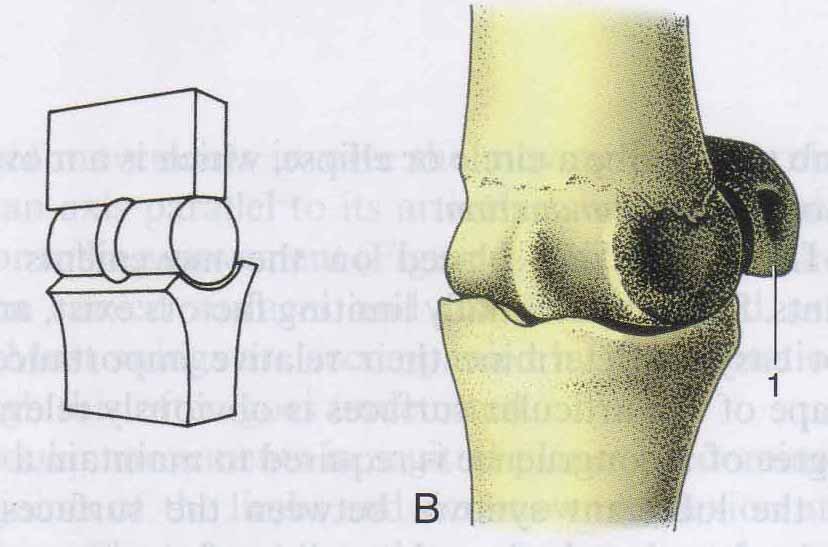 Generalidades sobre articulações
Sinovial
Classificação quanto à forma da superfície
Plana
Gínglimo (dobradiça)
Trocóide (pivô)
Elipsóide
Condilar
Selar
Esferóide
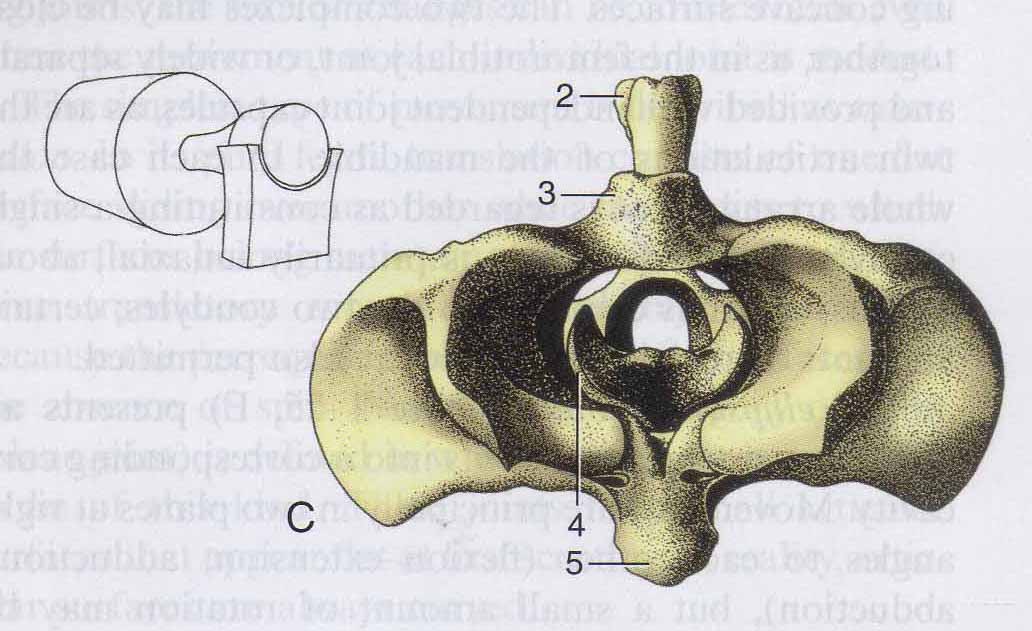 Generalidades sobre articulações
Sinovial
Classificação quanto à forma da superfície
Plana
Gínglimo (dobradiça)
Trocóide (pivô)
Elipsóide
Condilar
Selar
Esferóide
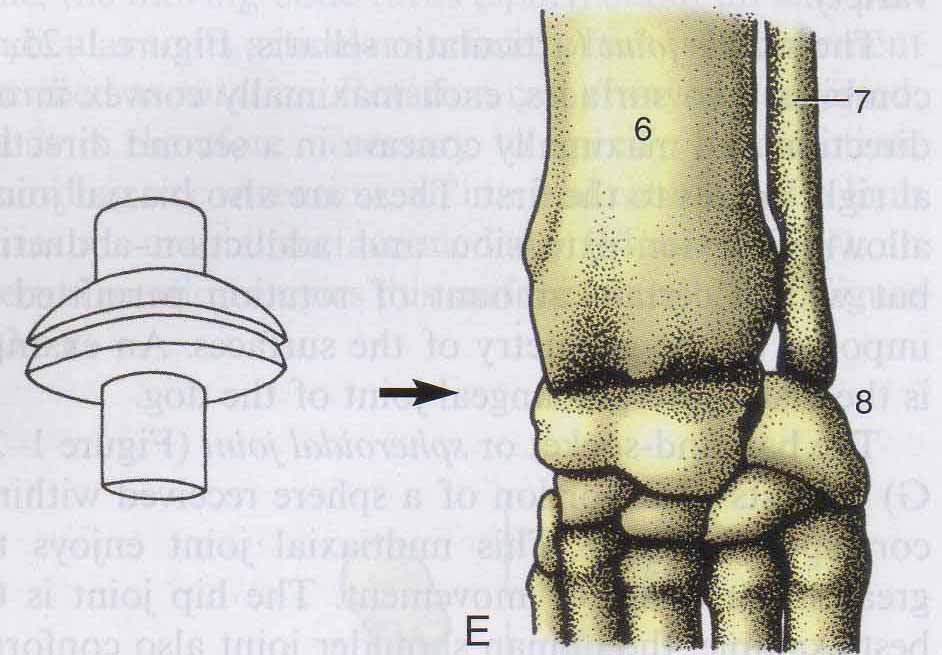 Generalidades sobre articulações
Sinovial
Classificação quanto à forma da superfície
Plana
Gínglimo (dobradiça)
Trocóide (pivô)
Elipsóide
Condilar
Selar
Esferóide
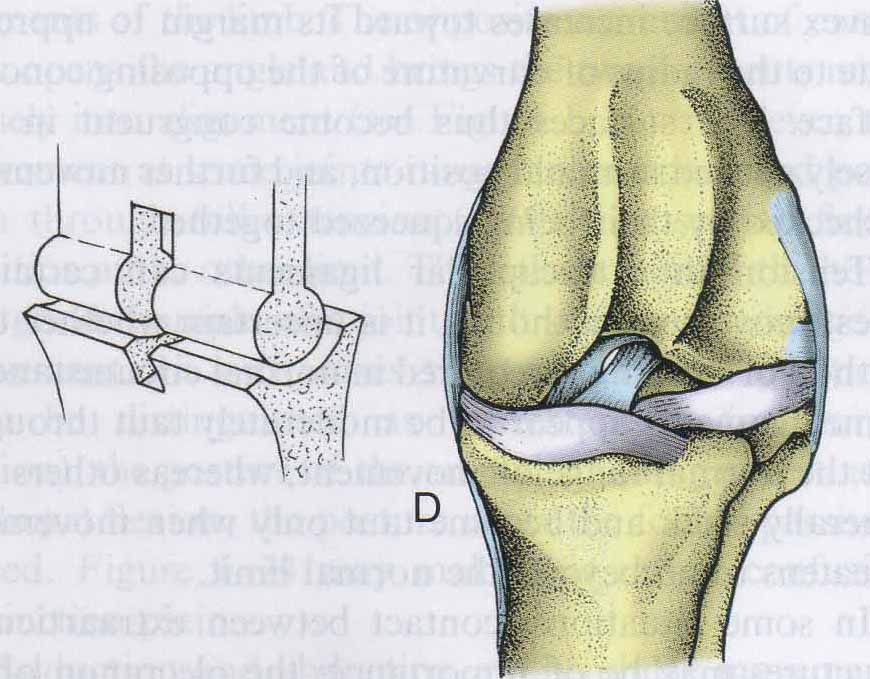 Generalidades sobre articulações
Sinovial
Classificação quanto à forma da superfície
Plana
Gínglimo (dobradiça)
Trocóide (pivô)
Elipsóide
Condilar
Selar
Esferóide
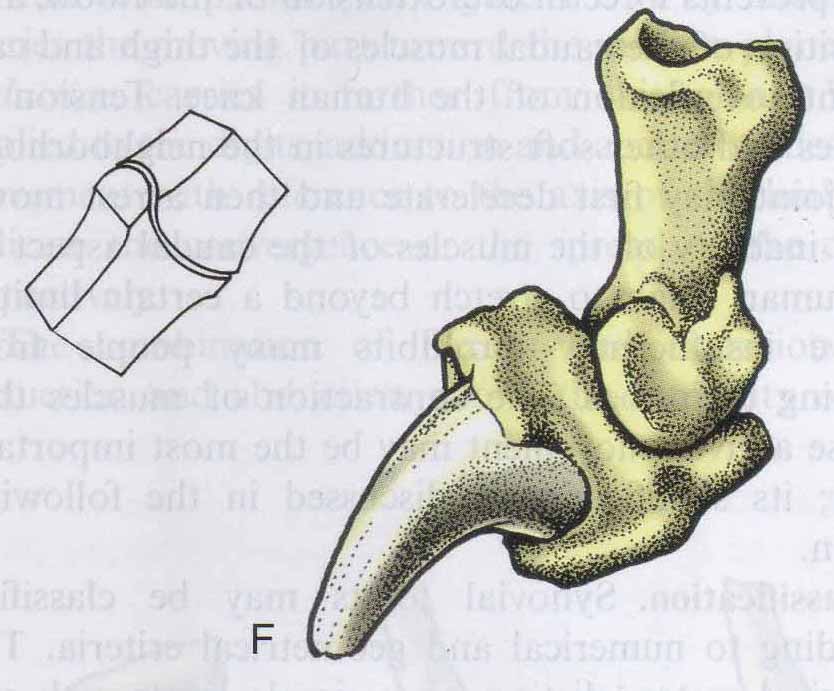 Generalidades sobre articulações
Sinovial
Classificação quanto à forma da superfície
Plana
Gínglimo (dobradiça)
Trocóide (pivô)
Elipsóide
Condilar
Selar
Esferóide
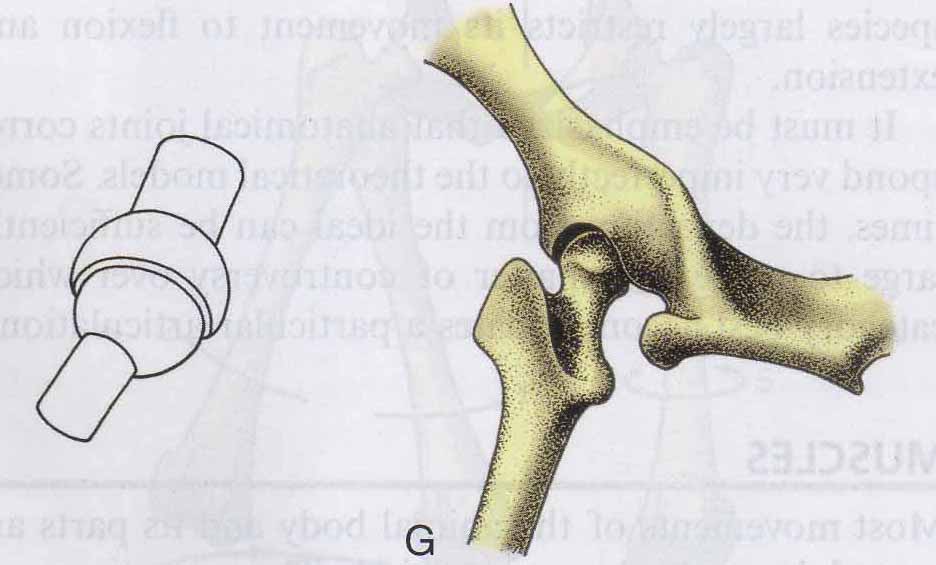 Generalidades sobre articulações
Disco, menisco e lábio articular
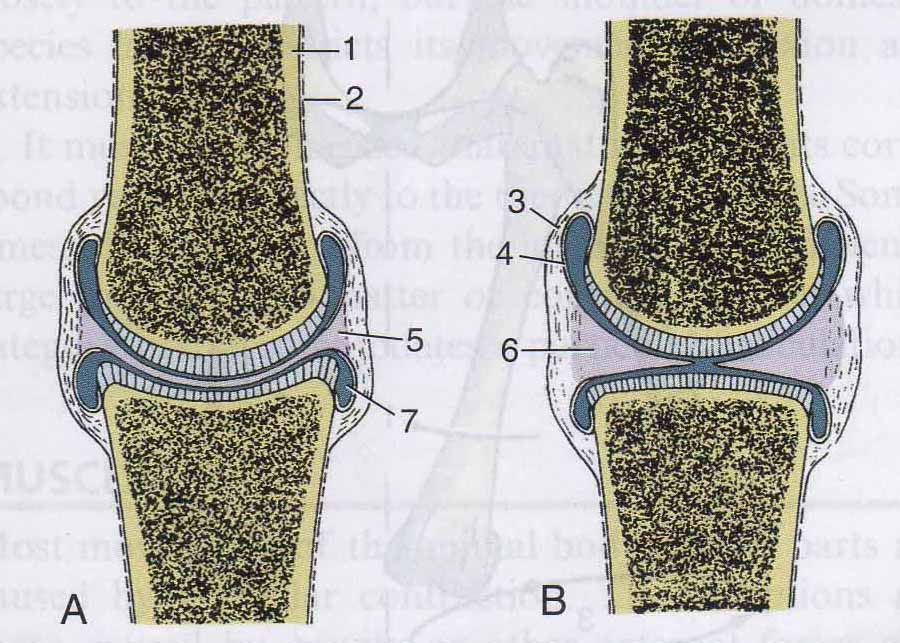 Generalidades sobre articulações
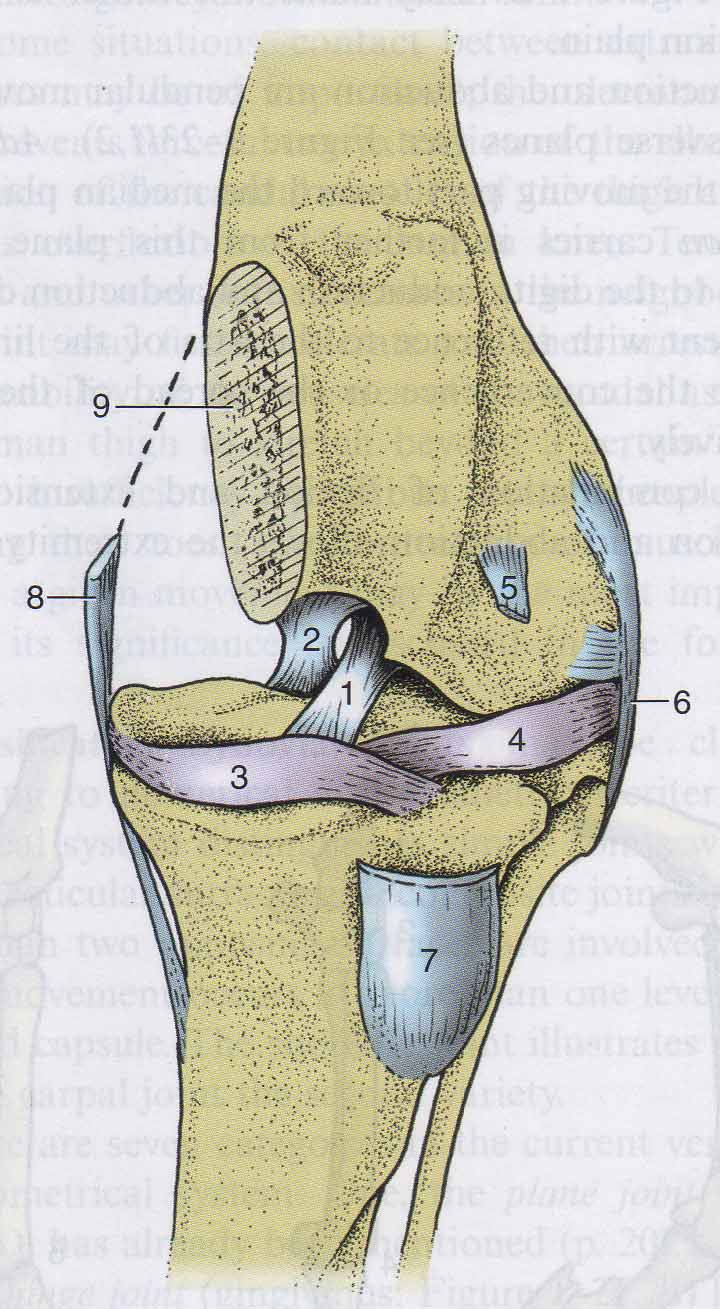 Ligamentos